Information Systems (IS) Auditing and Cybersecurity
Understanding IS/IT Auditing and Safeguarding Digital Assets
By: Ssendi Samuel
Bachelor of Business Computing Three
Information Systems Auditing
Information Systems (IS) Auditing refers to the process of evaluating and assessing the information systems of an organization to ensure the security, reliability, accuracy, and integrity of the data being processed. The goal of IS Auditing is to provide assurance that an organization's IT systems are functioning properly and effectively, while also safeguarding sensitive information and complying with legal and regulatory standards.
[Speaker Notes: As technology continues to evolve and play a critical role in organizational operations, IS Auditing has become a crucial component for managing risks, improving performance, and protecting valuable data assets from threats such as cyberattacks, data breaches, or unauthorized access.]
Introduction to IS Auditing
Objectives of IS Auditing
Types of IS Audits
IS Auditing Standards and Frameworks
Risk-Based Auditing Approach
Cybersecurity in IS Auditing
Common Cybersecurity Threats
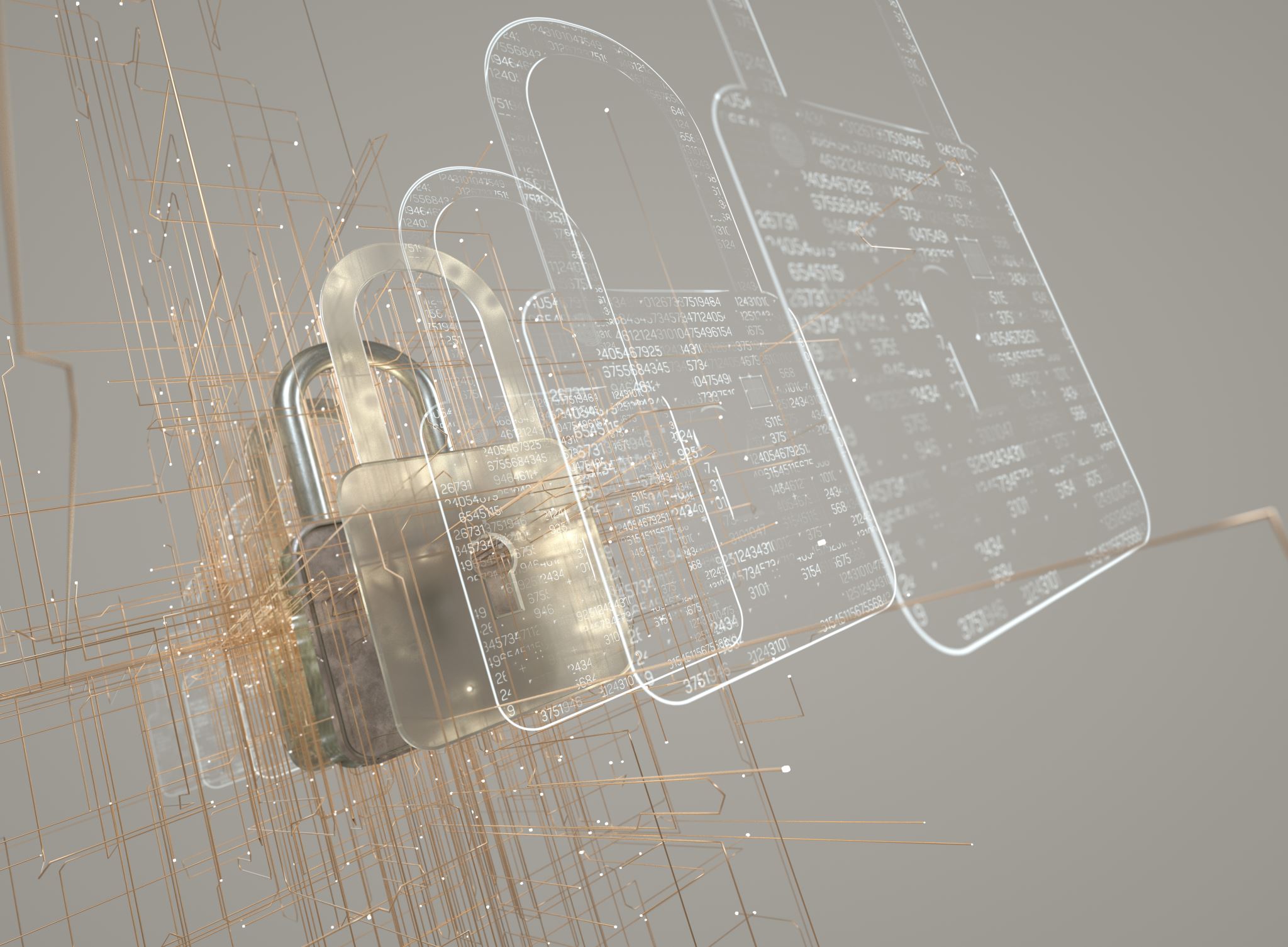 Key Cybersecurity Controls
Access Control: Limiting access to authorized users.
Encryption: Protecting data in transit and at rest.
Firewalls: Blocking unauthorized network access.
Incident Response Plans: Procedures to follow in case of a breach.
The IS Audit Process
[Speaker Notes: The IS Audit Process
The IS audit process typically follows a structured approach to ensure that all relevant aspects of information systems are reviewed thoroughly. Below is an overview of the key stages involved:
Planning the Audit:
Define the audit’s scope, objectives, and timeframe.
Identify the systems and processes to be reviewed (e.g., network security, data backup systems).
Understand the organization’s IT environment, including hardware, software, and business processes.
Gathering Information and Evidence:
Review documents such as system logs, security policies, access control lists, and network architecture diagrams.
Conduct interviews with IT staff and key personnel to understand system operations.
Perform testing of IT systems to ensure they function as intended.
Evaluating Controls:
Assess whether the organization has implemented adequate controls to mitigate risks.
Identify any gaps or weaknesses in controls and make recommendations for improvement.
Reporting Findings:
Provide a detailed audit report that outlines the findings, areas of concern, and recommendations.
The report should also include a risk rating for each issue to help prioritize remediation efforts.
Follow-Up:
After the audit, the auditor should follow up with the organization to ensure that corrective actions have been implemented.]
Examples of IS Audits
[Speaker Notes: Examples of IS Auditing in Action
Healthcare Industry (HIPAA Compliance): A hospital undergoes an IS audit to ensure that its IT systems comply with the Health Insurance Portability and Accountability Act (HIPAA). The audit assesses whether patient data is stored securely, whether data access is limited to authorized personnel, and whether the hospital has implemented procedures for detecting and reporting data breaches.
Banking Sector (Cybersecurity Audit): A bank’s cybersecurity controls are evaluated in an IS audit to assess its preparedness for cyberattacks. The audit reviews firewalls, encryption protocols, user access controls, and incident response procedures. The auditor identifies gaps in password policies and recommends the implementation of multi-factor authentication to enhance security.
E-Commerce (PCI DSS Compliance): An online retailer undergoes an IS audit to ensure compliance with the Payment Card Industry Data Security Standard (PCI DSS). The audit focuses on the security of payment systems, ensuring that cardholder data is encrypted, access controls are in place, and network security measures are robust.]
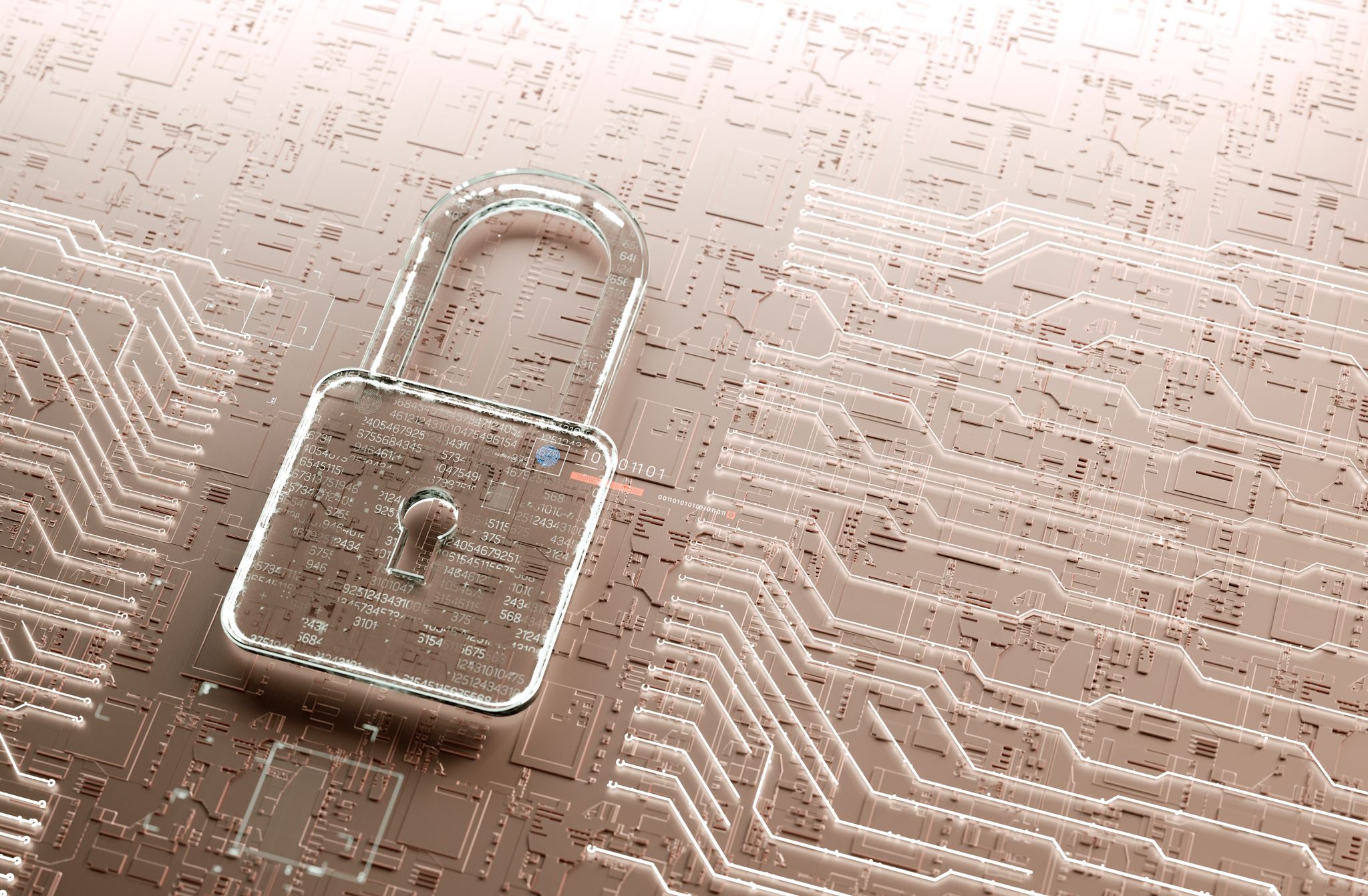 Conclusion and Key Takeaways
IS Auditing ensures the reliability and security of IT systems.
Cybersecurity is essential in protecting systems from internal and external threats.
Auditors identify risks, assess controls, and recommend improvements.
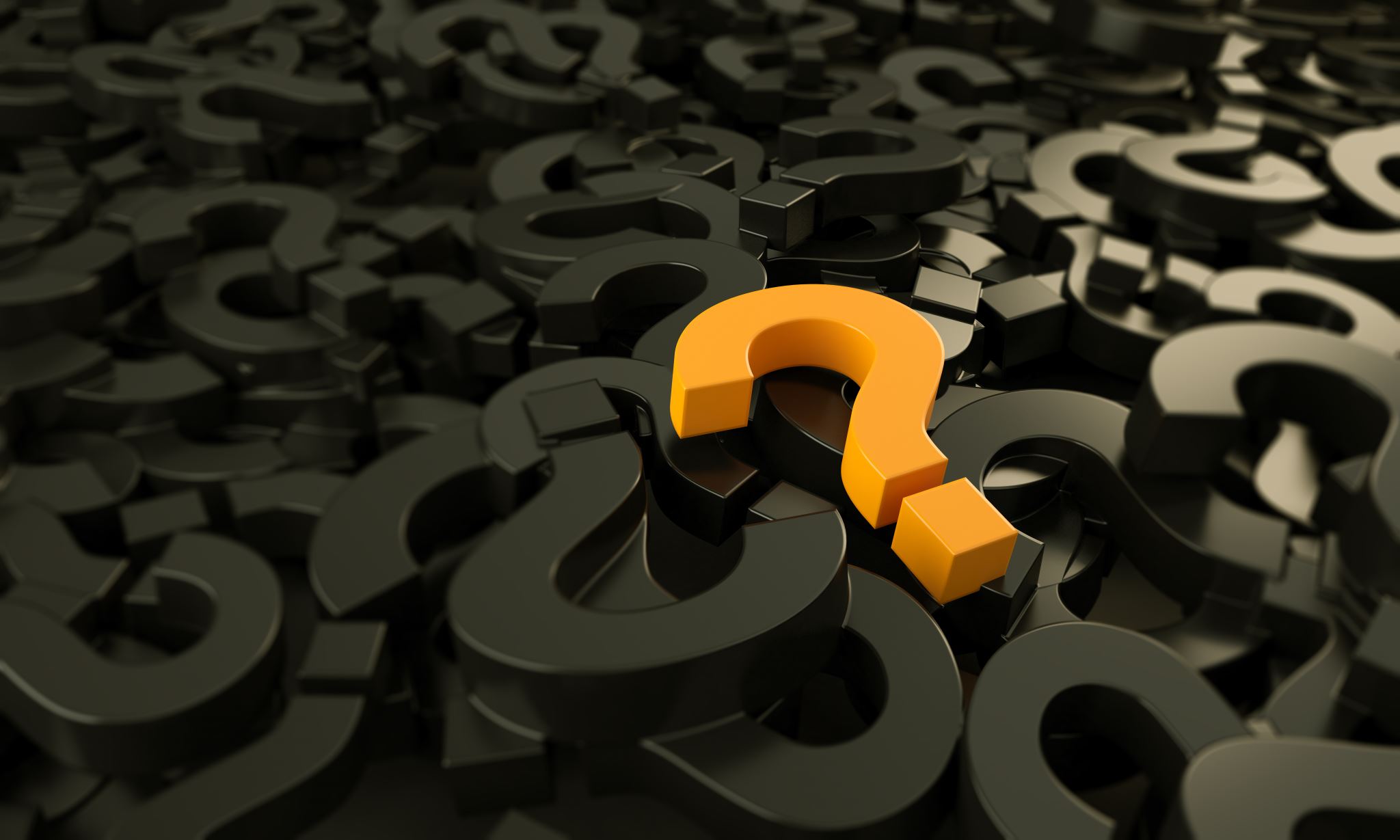 Questions?